Василий Устинов
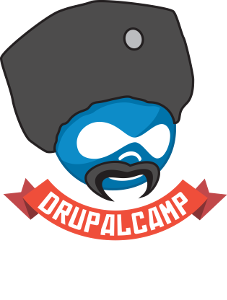 Дружелюбный
Drupal сайт
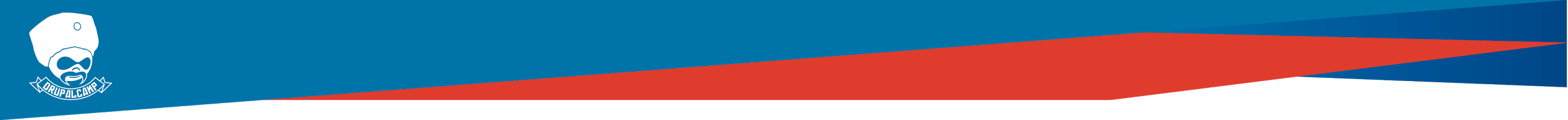 Признаки дружелюбного сайта
Логичная структура 
Понятная навигация и ориентация
Простота регистрации
Высокая читабельность
Интуитивные элементы
Подсказки
Обратная реакция
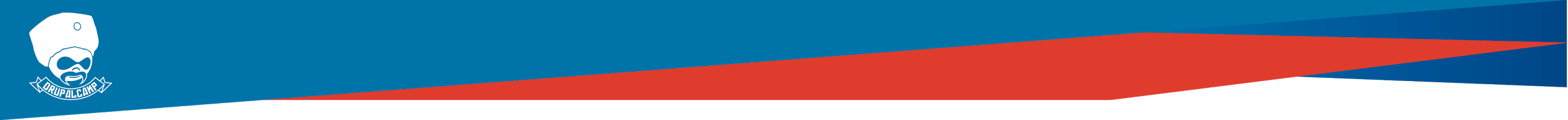 Формы на сайте
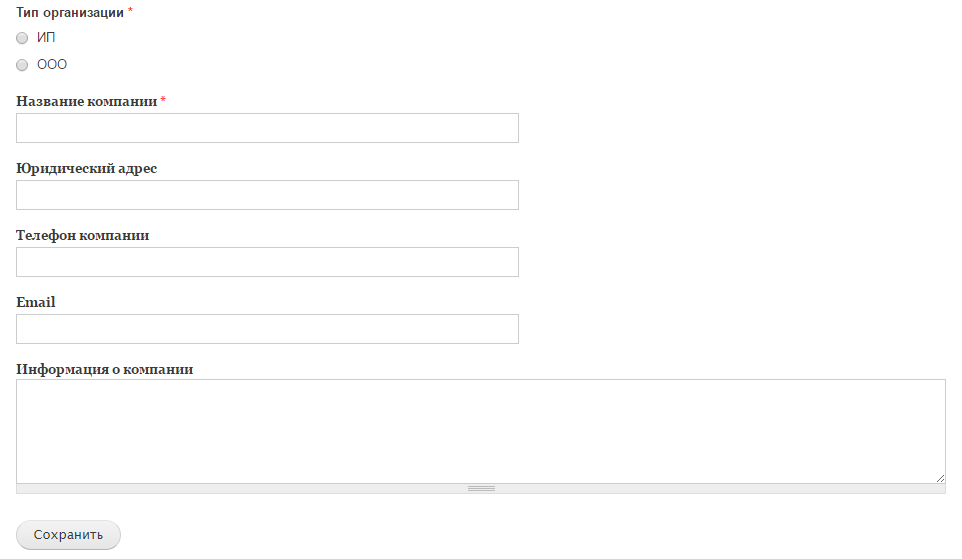 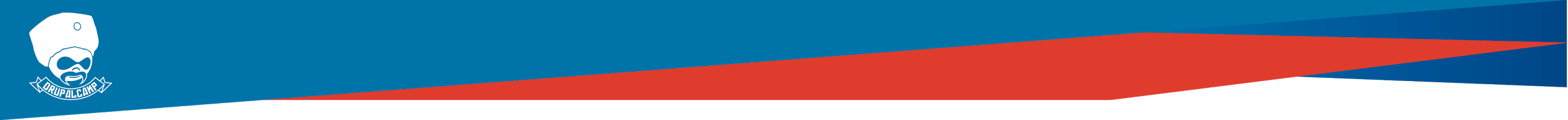 Формы на сайте
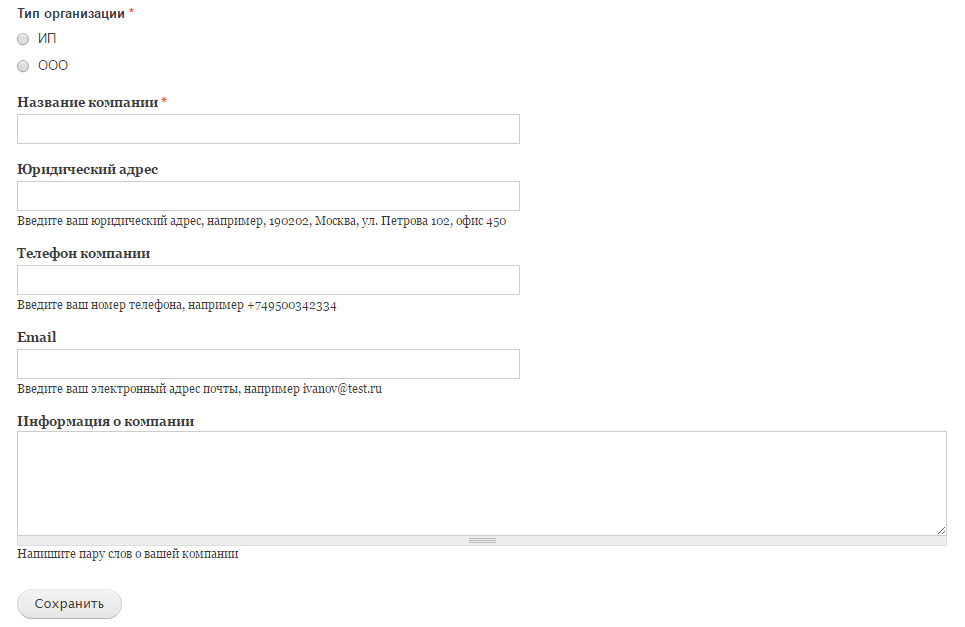 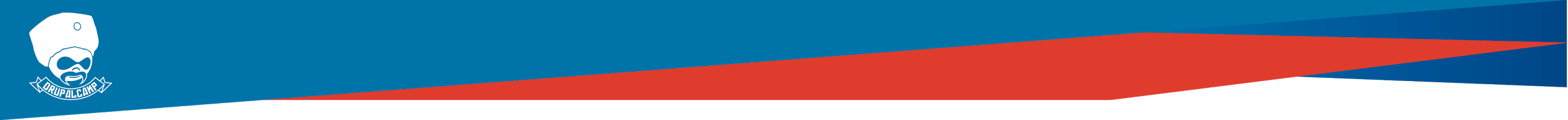 Формы на сайте
Модуль Field placeholder
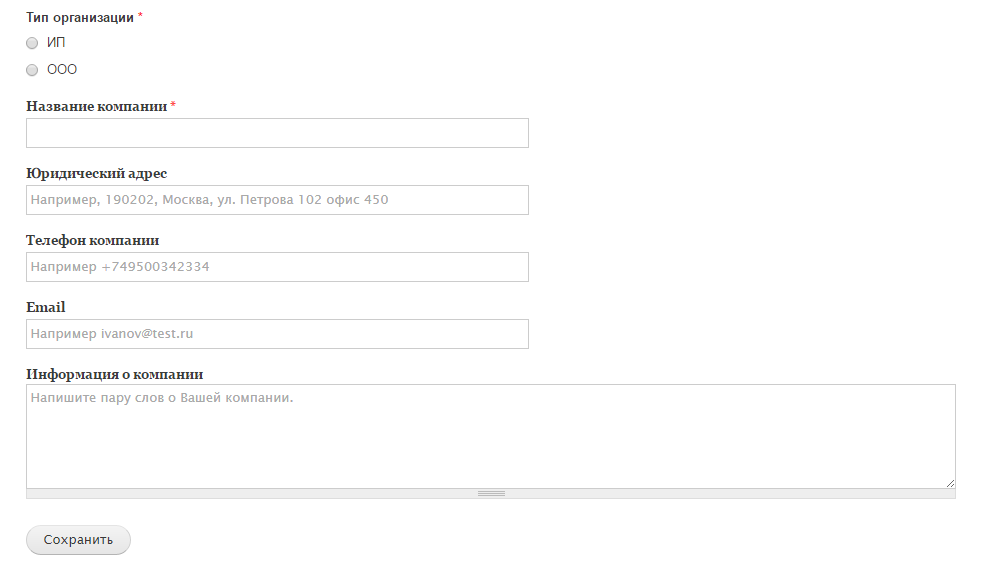 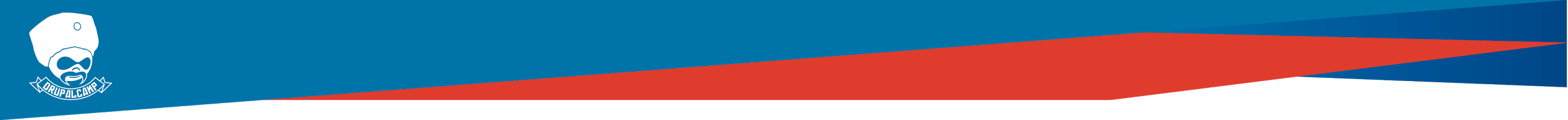 Формы на сайте
Модуль Field placeholder + hook_form_alter заголовка
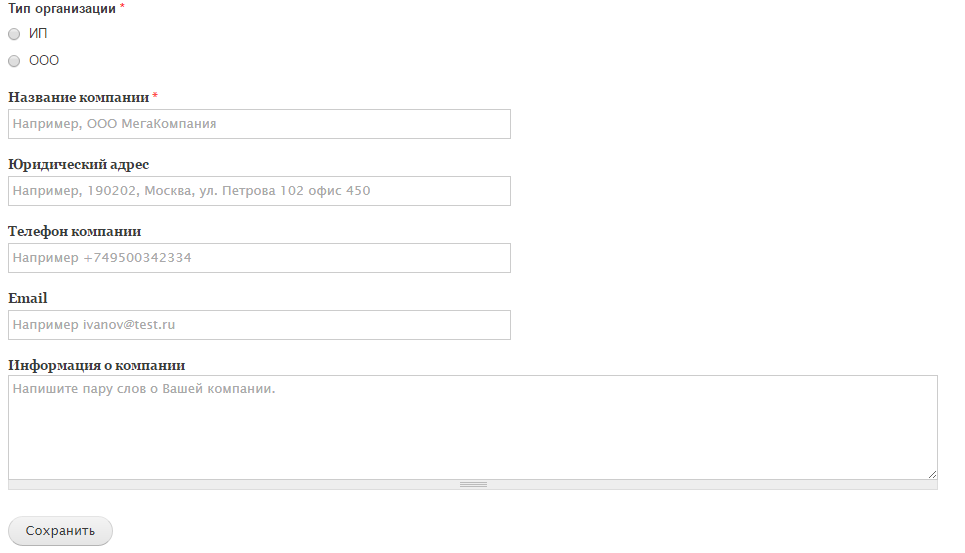 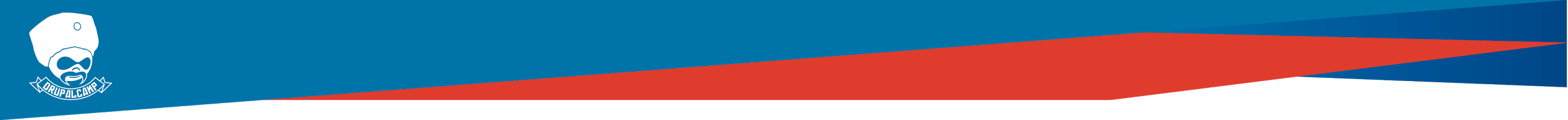 Формы на сайте
Модуль Field Tooltips
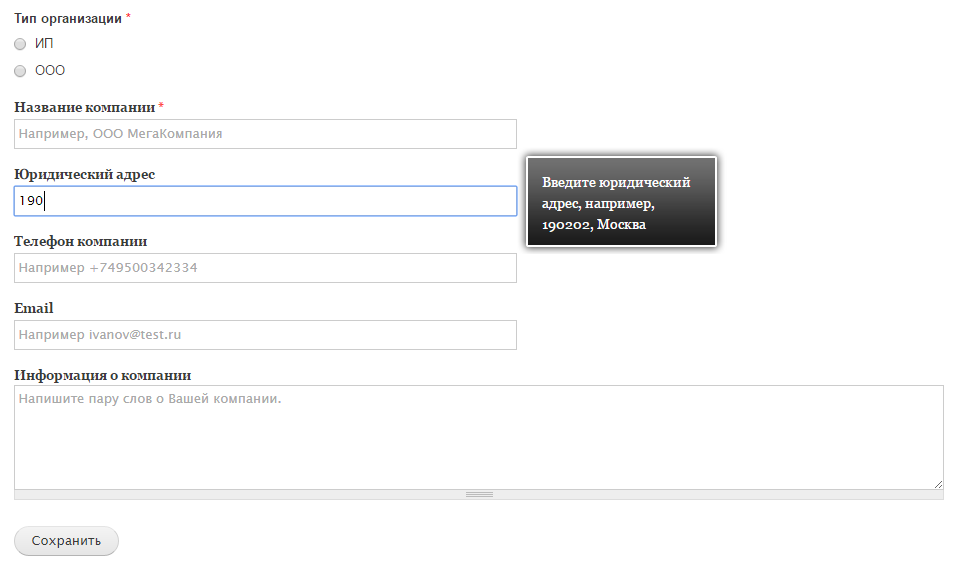 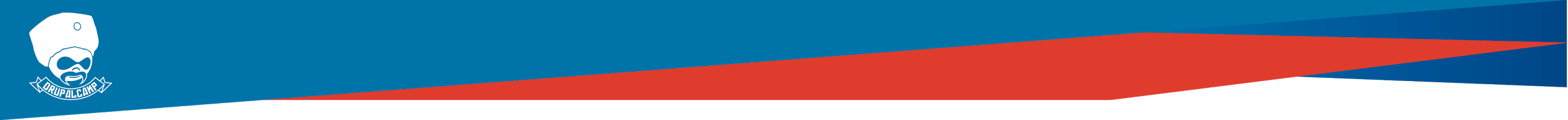 Формы на сайте
Модуль Masked Input
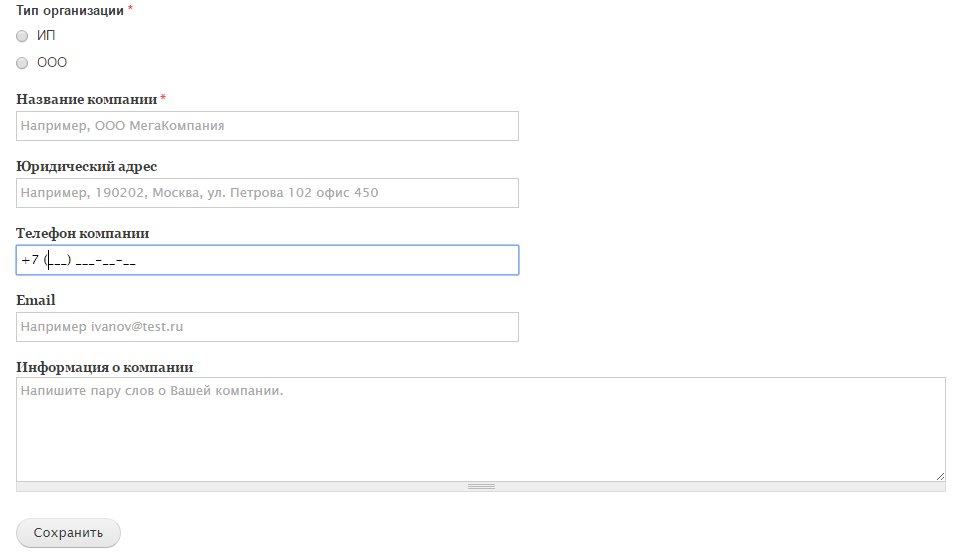 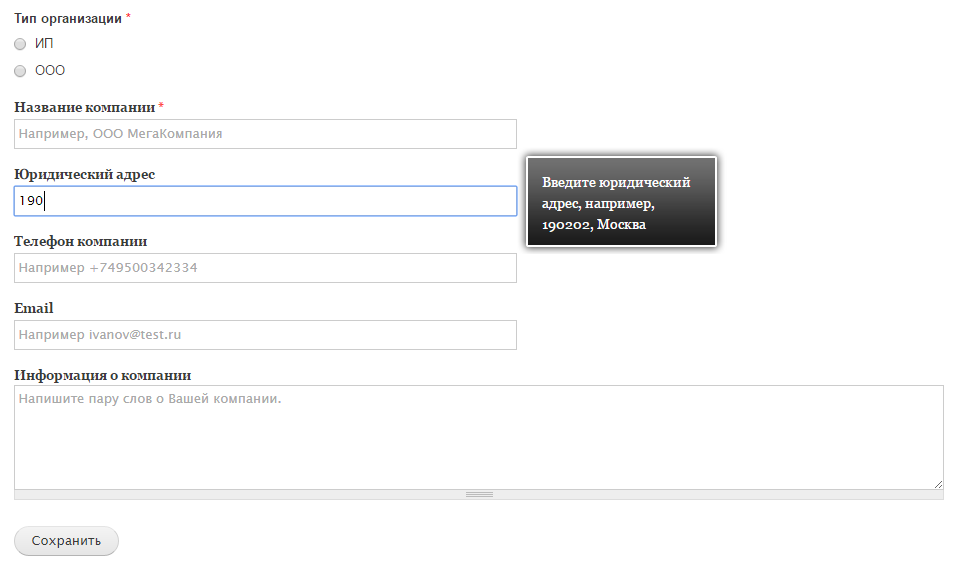 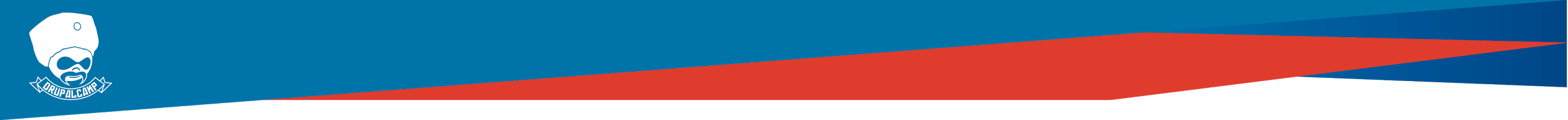 Формы на сайте
Модуль Multistep
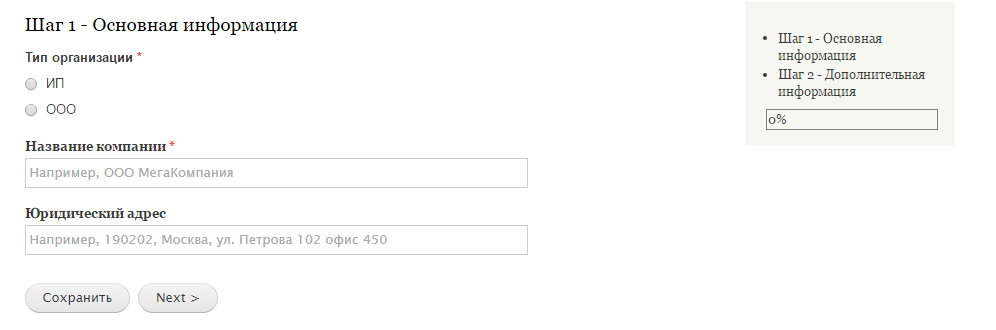 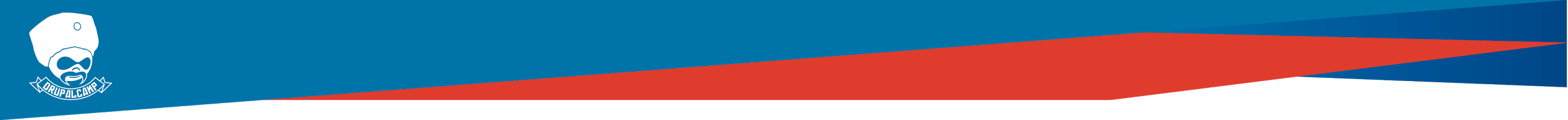 Формы на сайте
Предзаполнение поля, после выбора чекбокса, Javascript
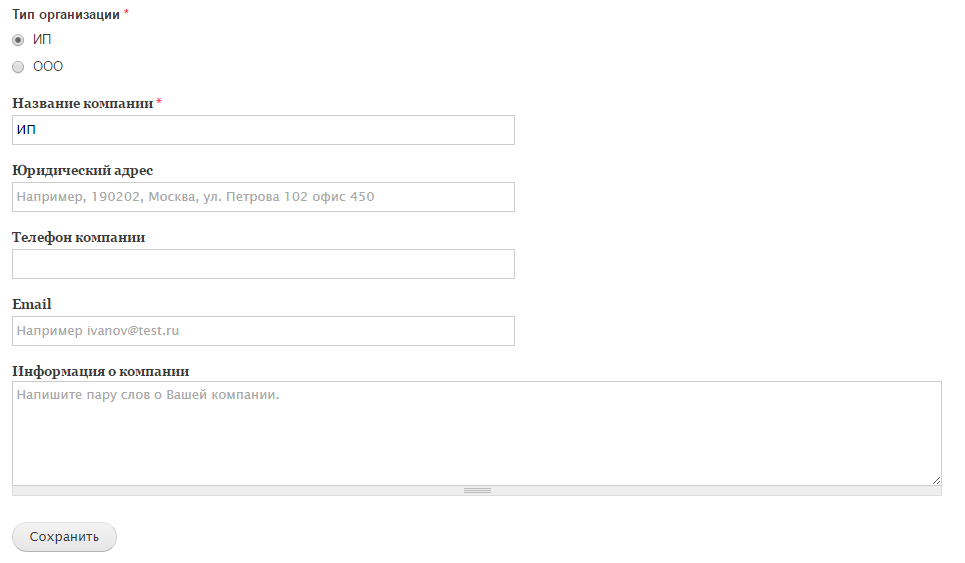 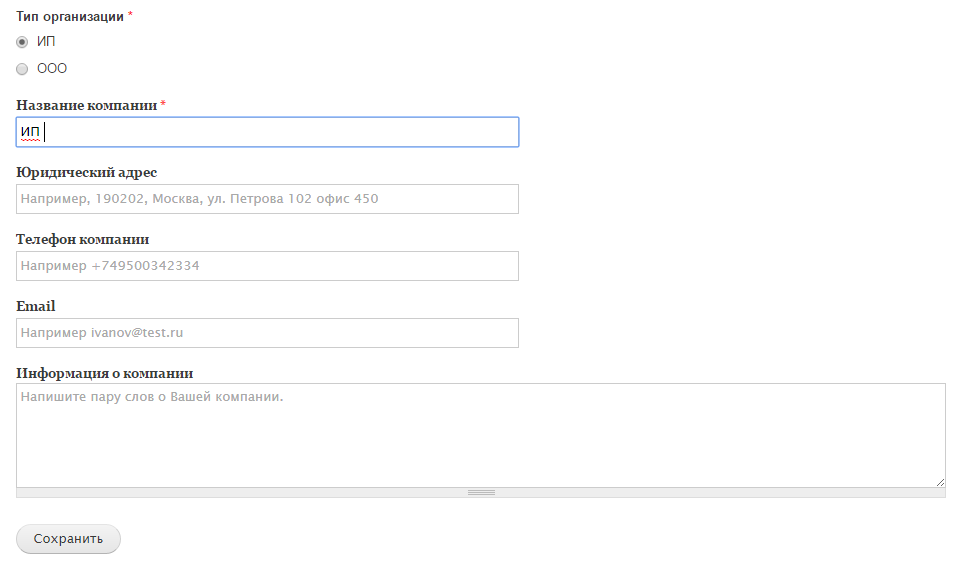 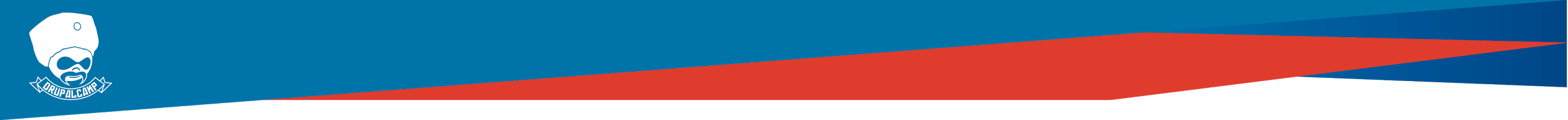 Формы на сайте
Предупреждение в случае закрытия страницы  jquery.AreYouSure
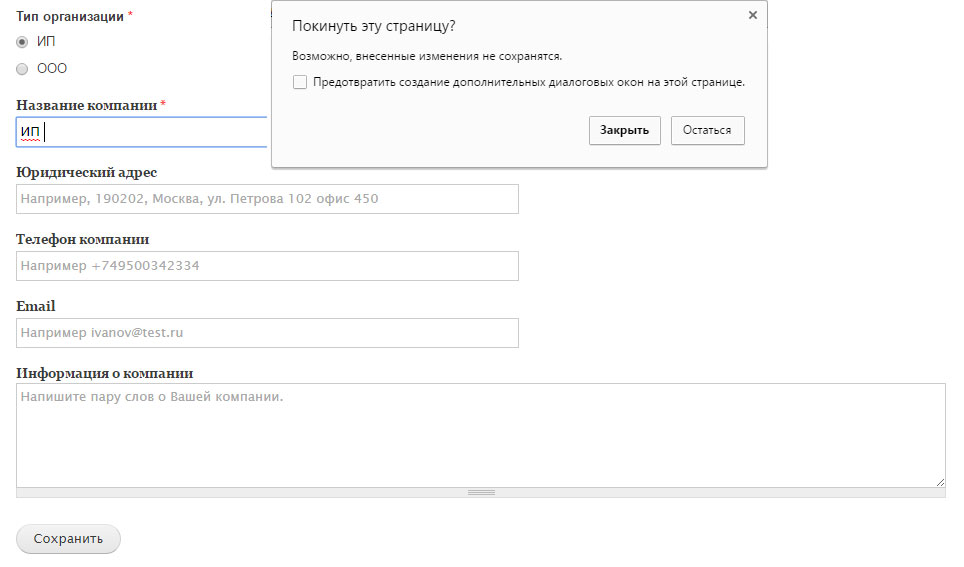 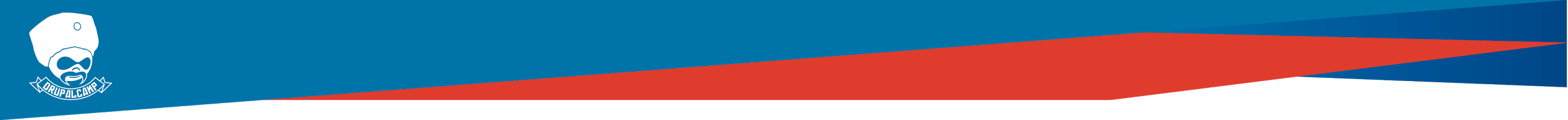 Регистрация
Модуль HybridAuth Social Login
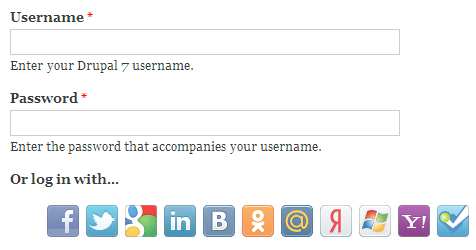 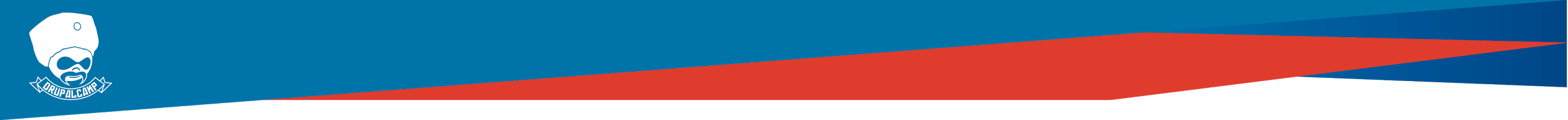 Регистрация
Модуль Email Registration
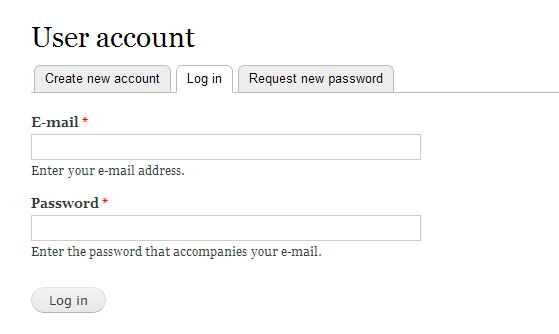 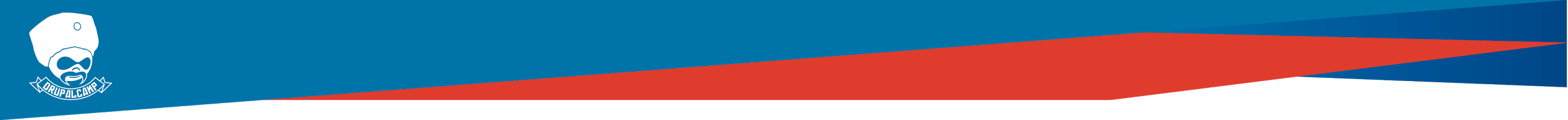 Регистрация
Модуль Inline Registration
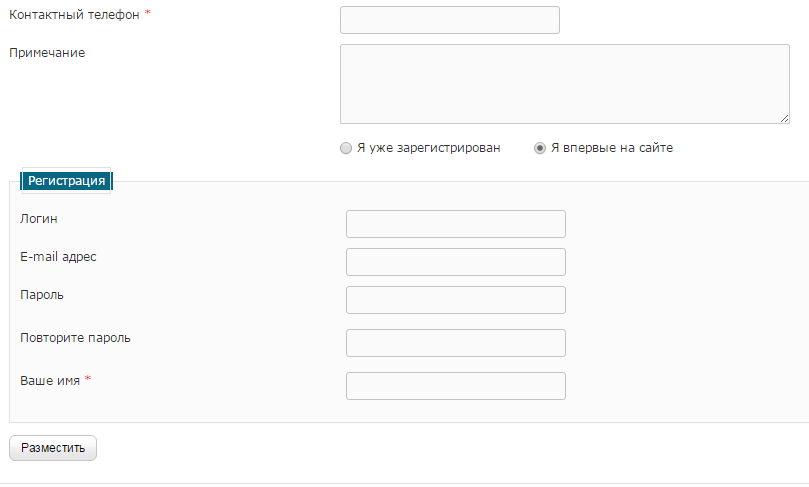 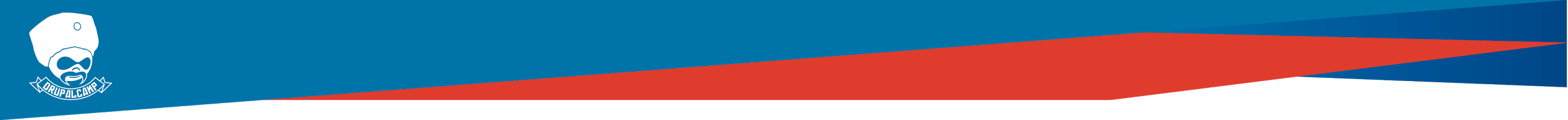 Регистрация
Регистрация пользователя с помощью модуля Rules
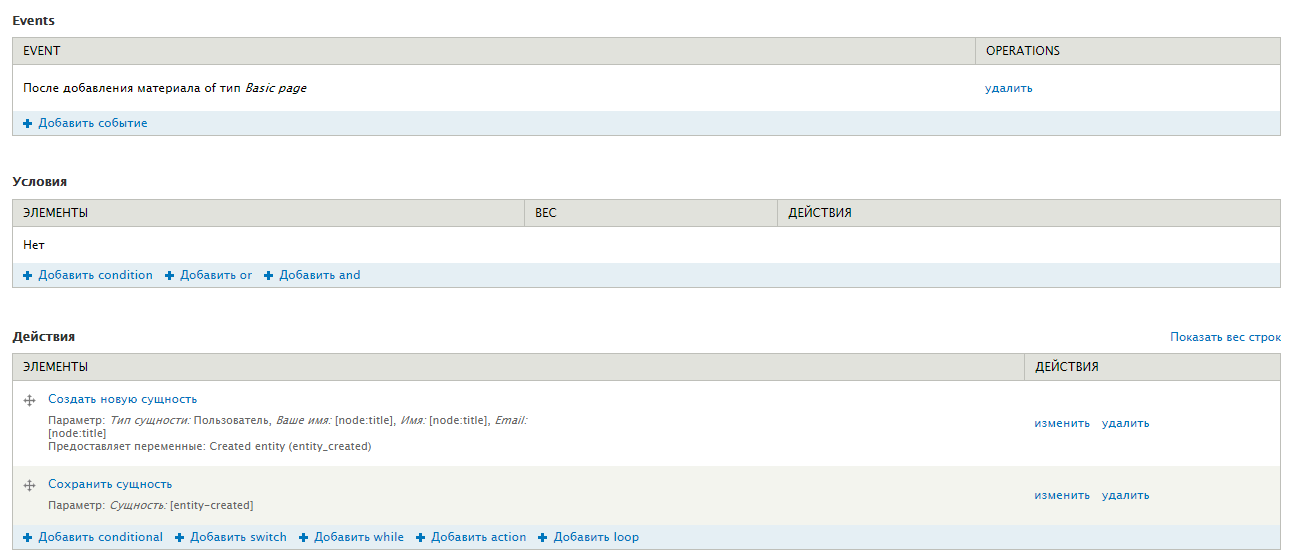 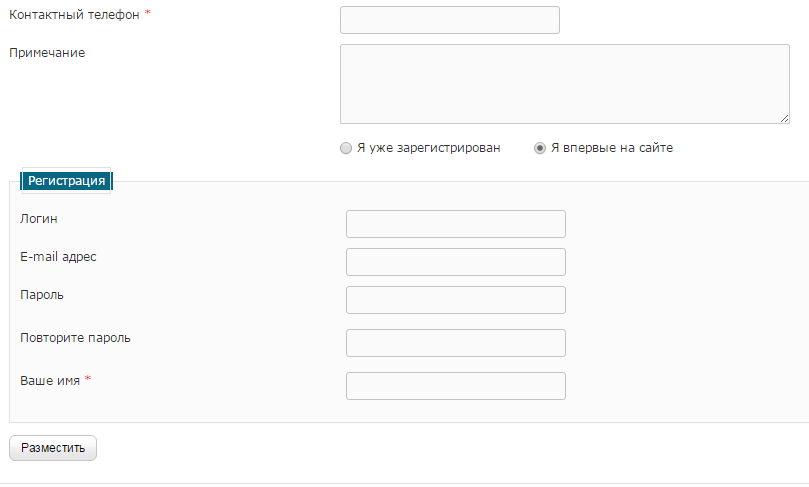 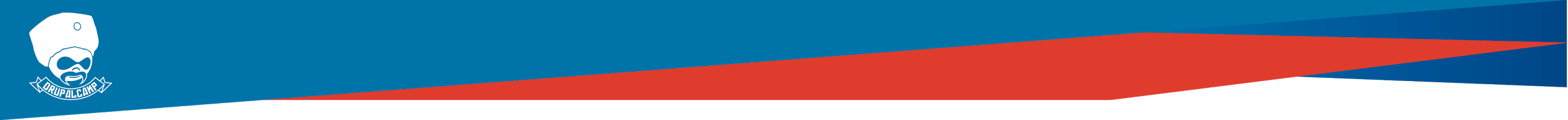 Действия после регистрации юзера
MailSystem + MimeMail
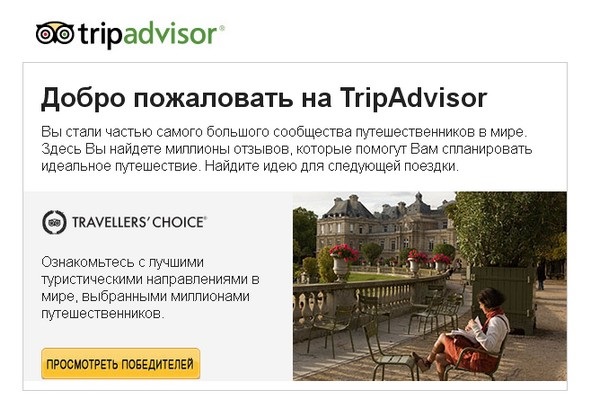 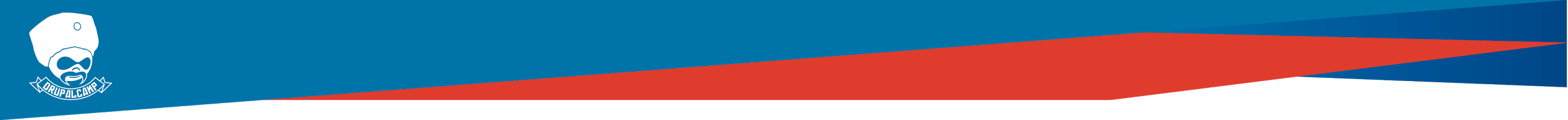 Первый вход юзера
Модуль bootstrap_tour
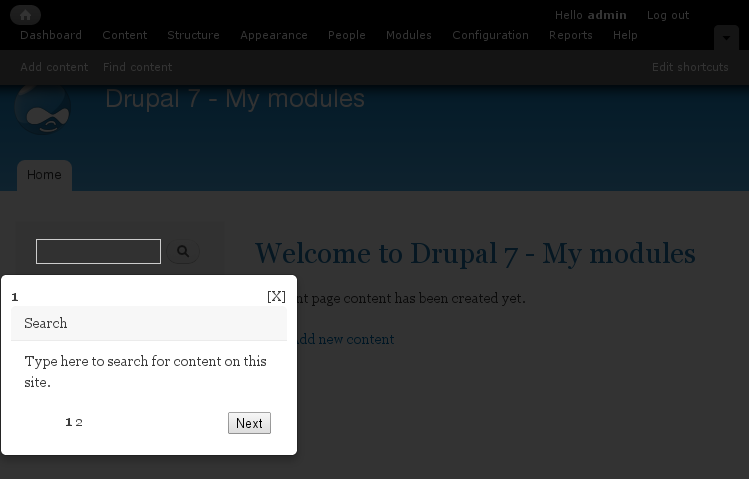 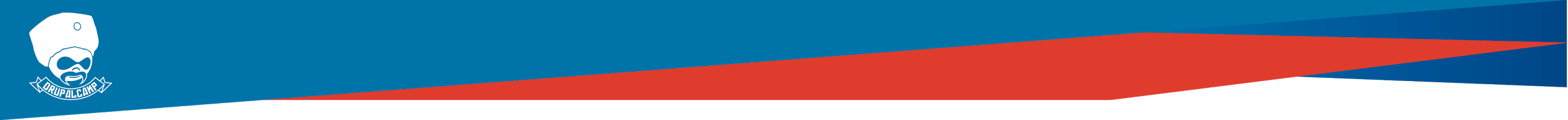 Первый вход юзера
Показ сообщения при первом логине юзера с помощью Rules
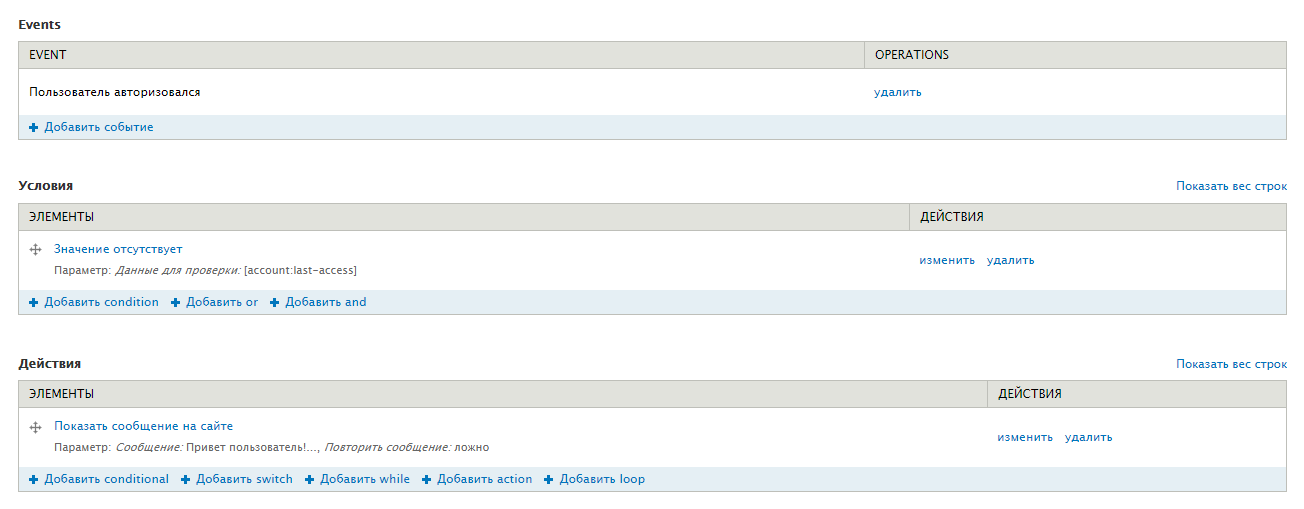 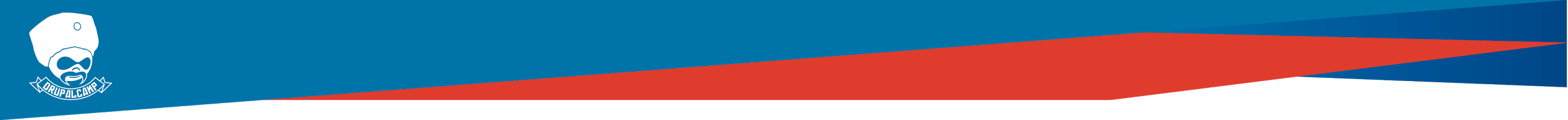 Работа с материалами
Модуль Views Bulk Operations
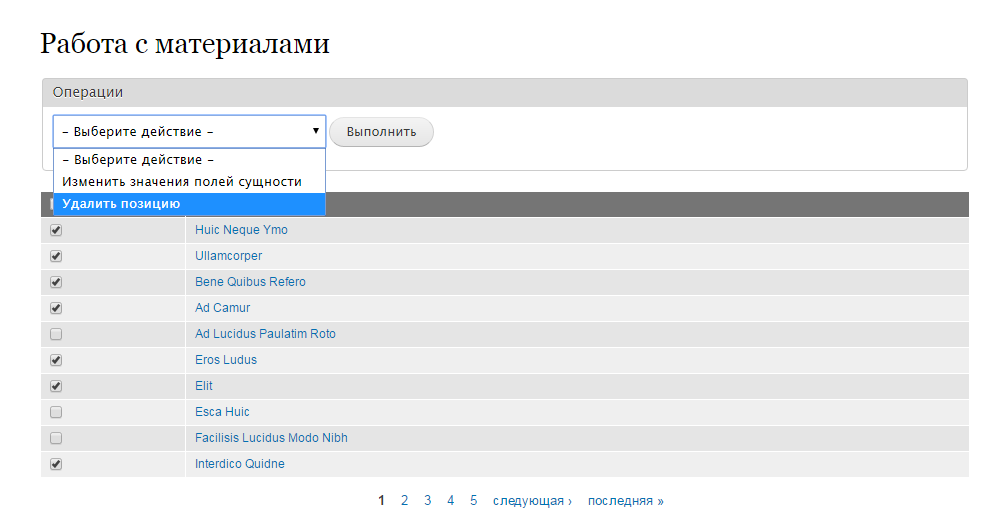 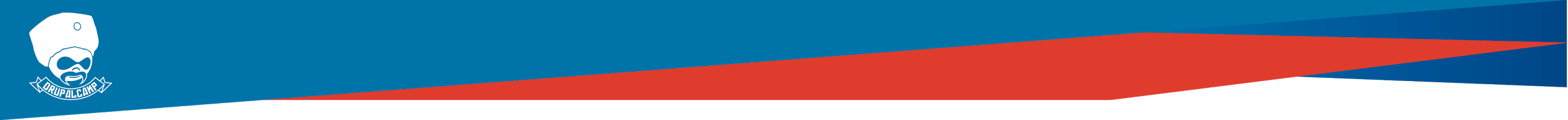 Работа с материалами
Модуль Editable Views
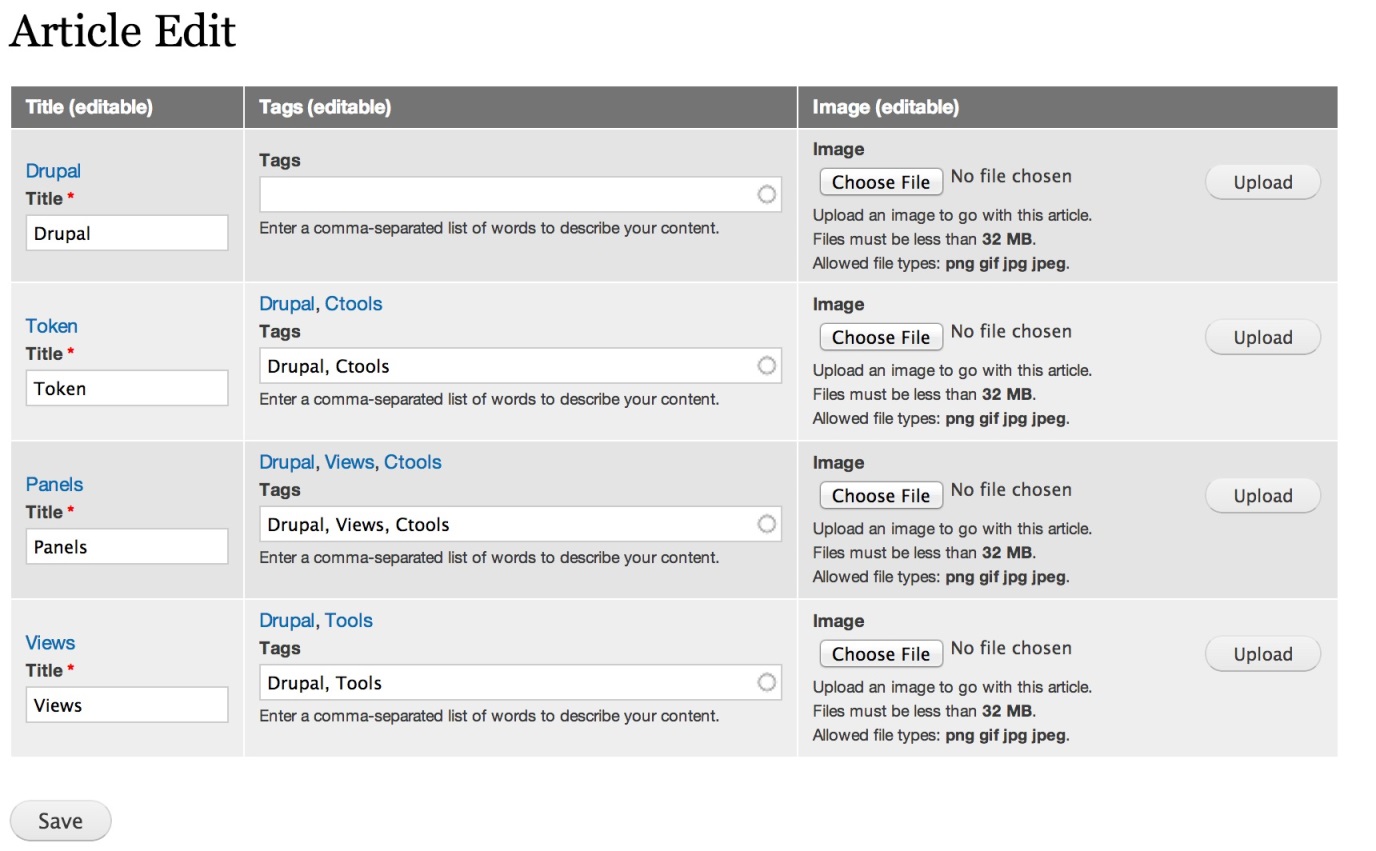 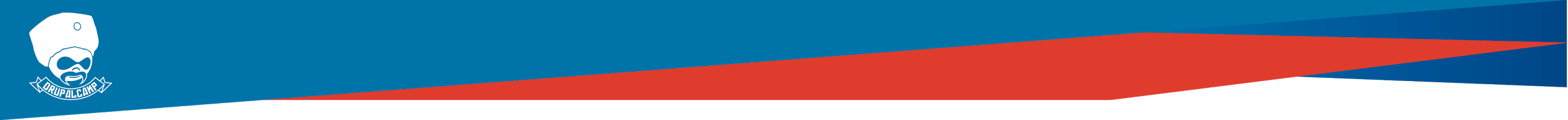 Благодарю за внимание!
Василий Устинов
justinoff@ya.ru
https://vk.com/vasilius_i
При поддержке:
Золотой спонсор:
Серебряные спонсоры:
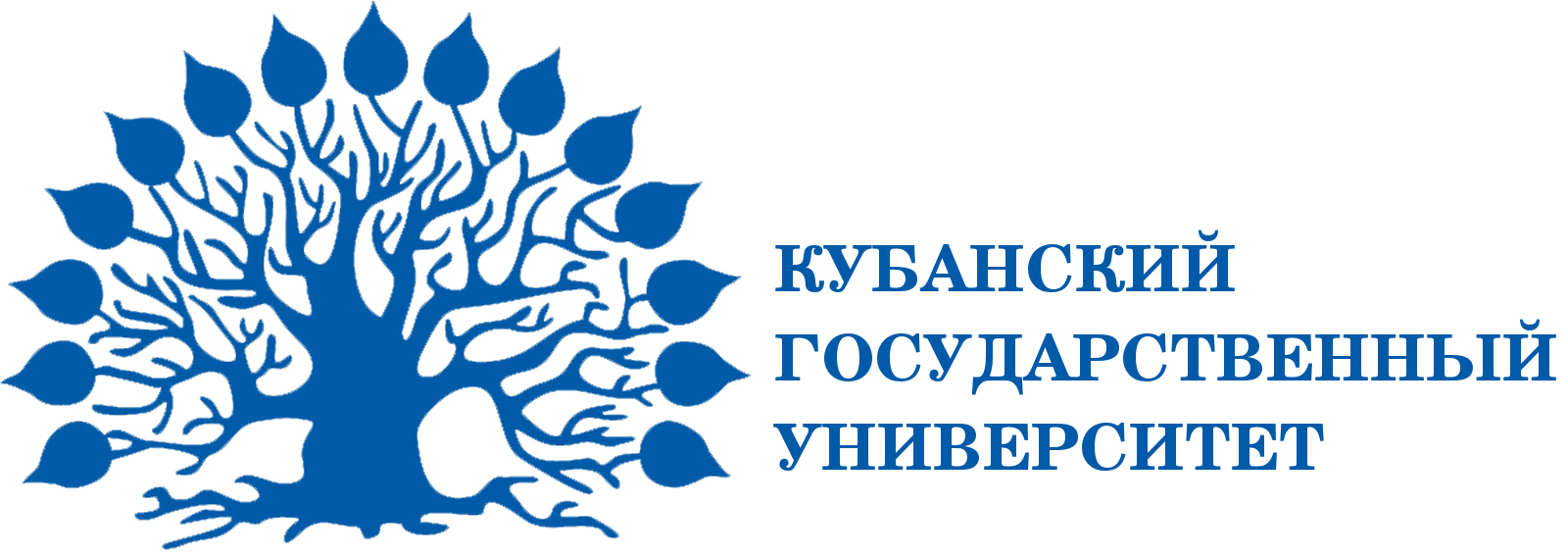 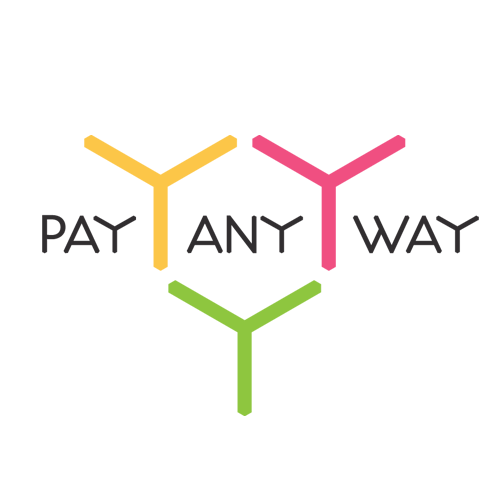 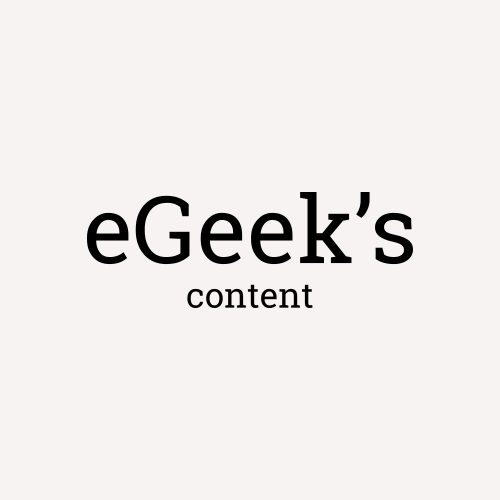 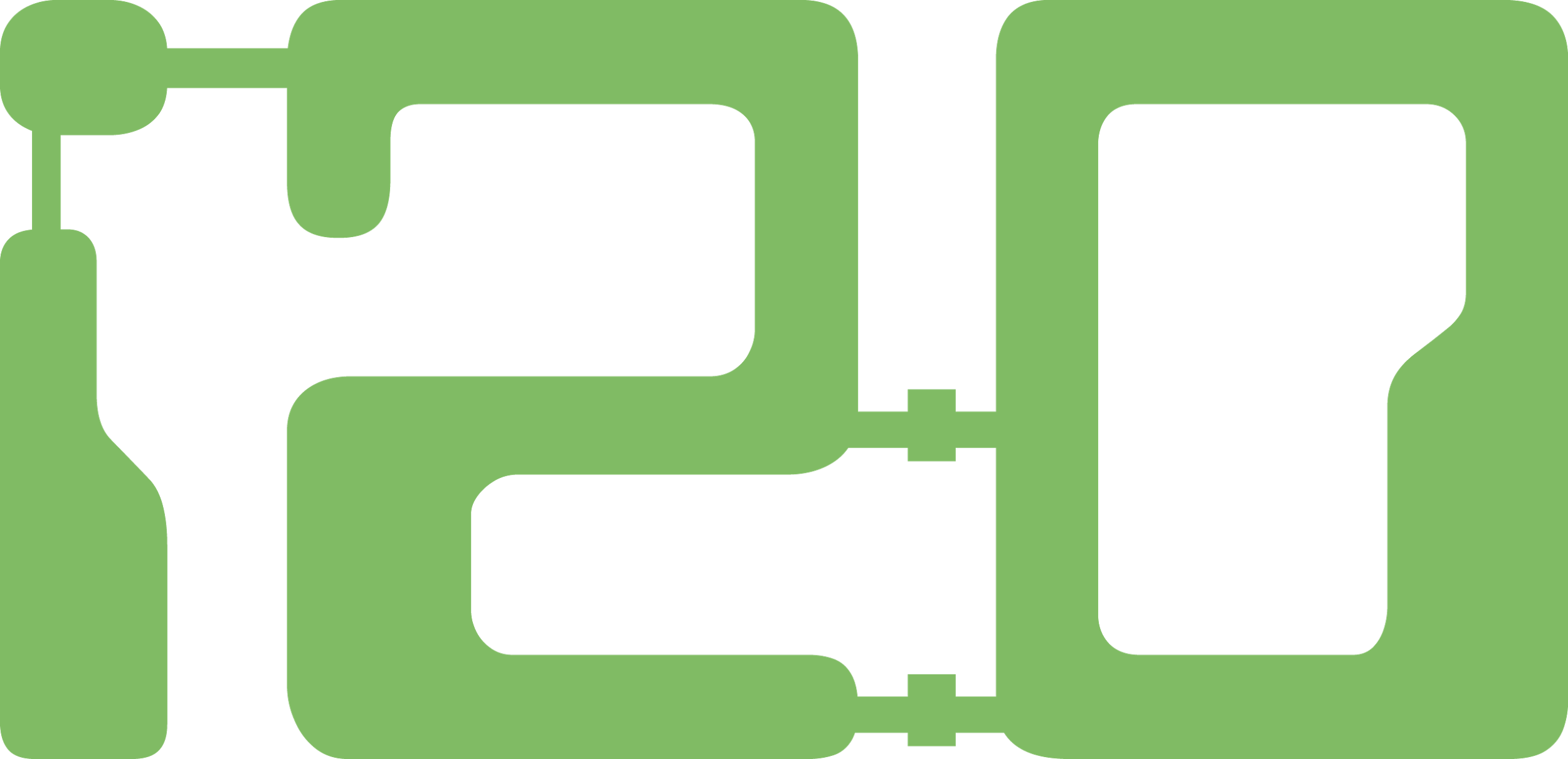